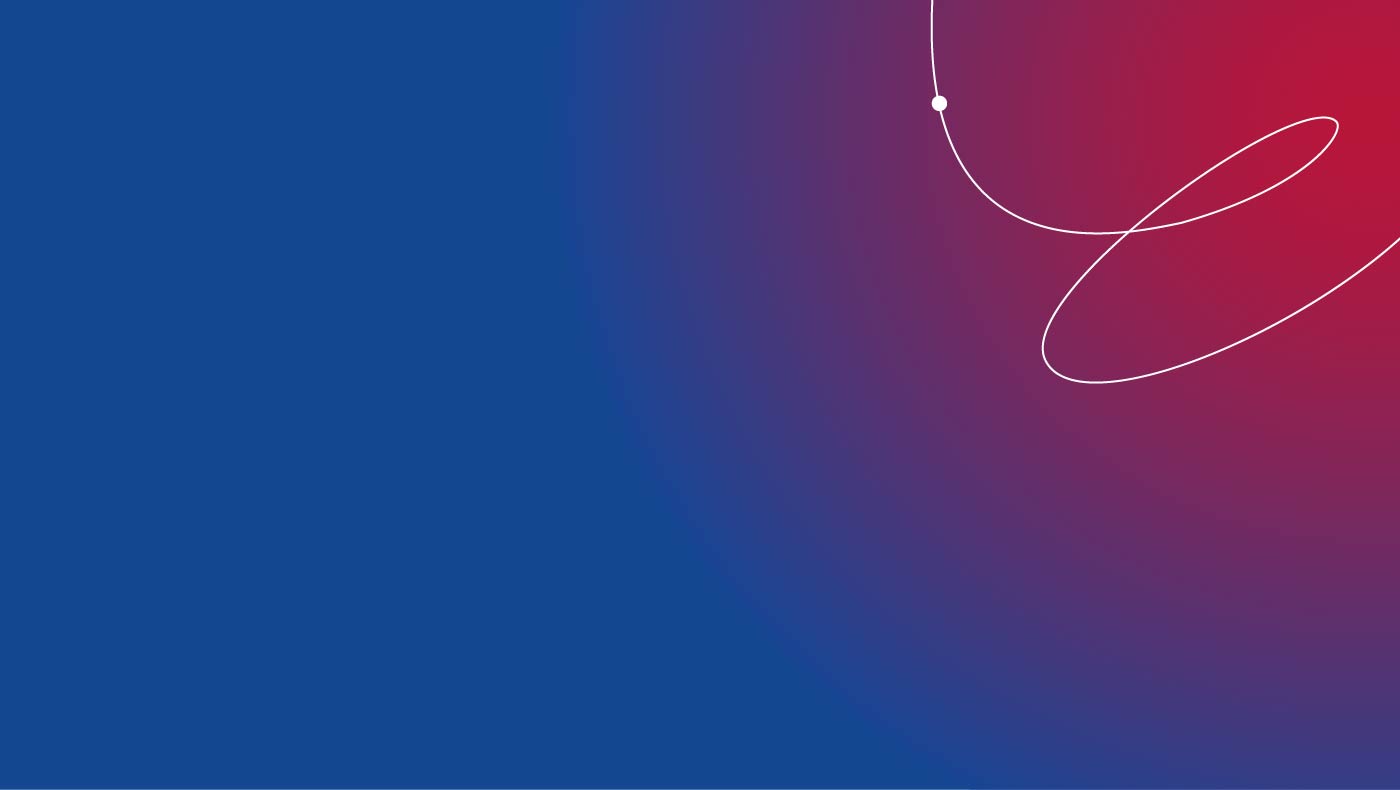 ОСОБЕННОСТИ ОСОЗНАННОЙ САМОРЕГУЛЯЦИИ ПРАКТИКУЮЩИХ ПСИХОЛОГОВ
Докладчик
Рыжкова Наталия Юрьевна
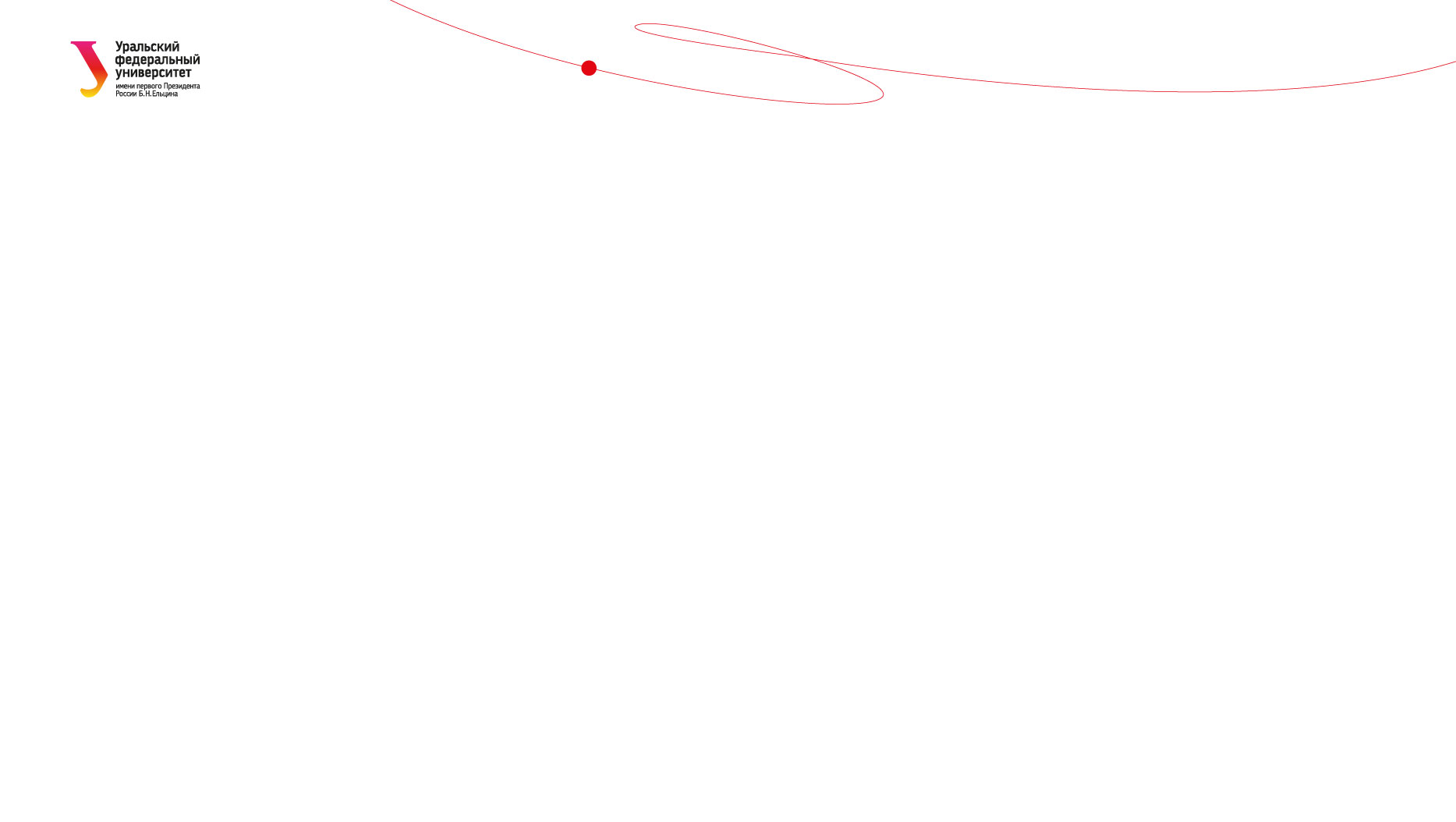 Постановка проблемы
Структурные изменения в экономике.
Социальные и политические изменения в обществе.
Развитие информационных технологий.
Появление новых профессий.
Изменение форм и способов организации деятельности.
Развитые навыки саморегуляция являются фактором психологического благополучия.
Возрастающая нагрузка на практикующих психологов: 
с 2009 г. по 2022 г. доля россиян,  обратившихся за профессиональной психологической помощью выросла в 2 раза (по данным ВЦИОМ).
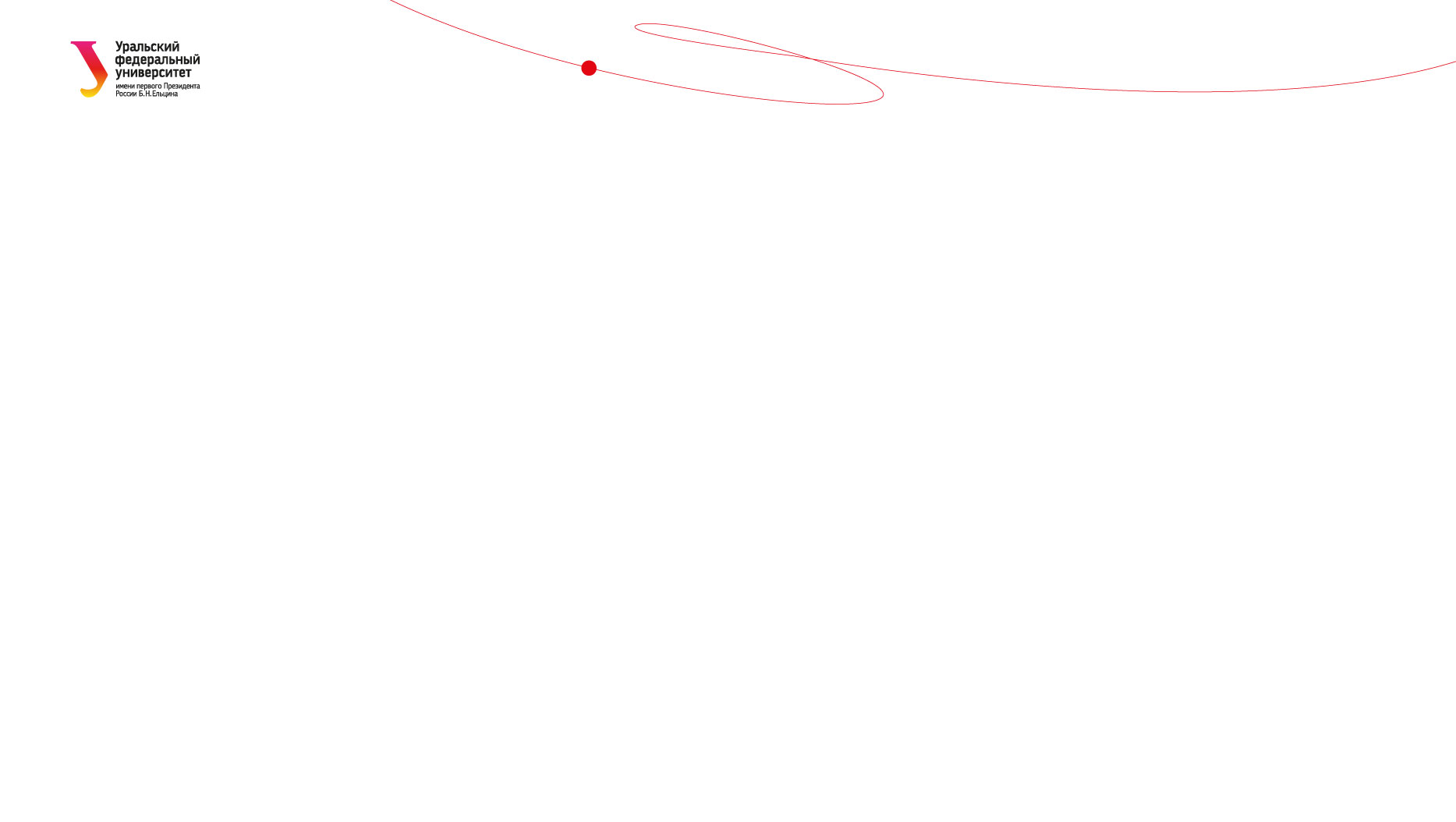 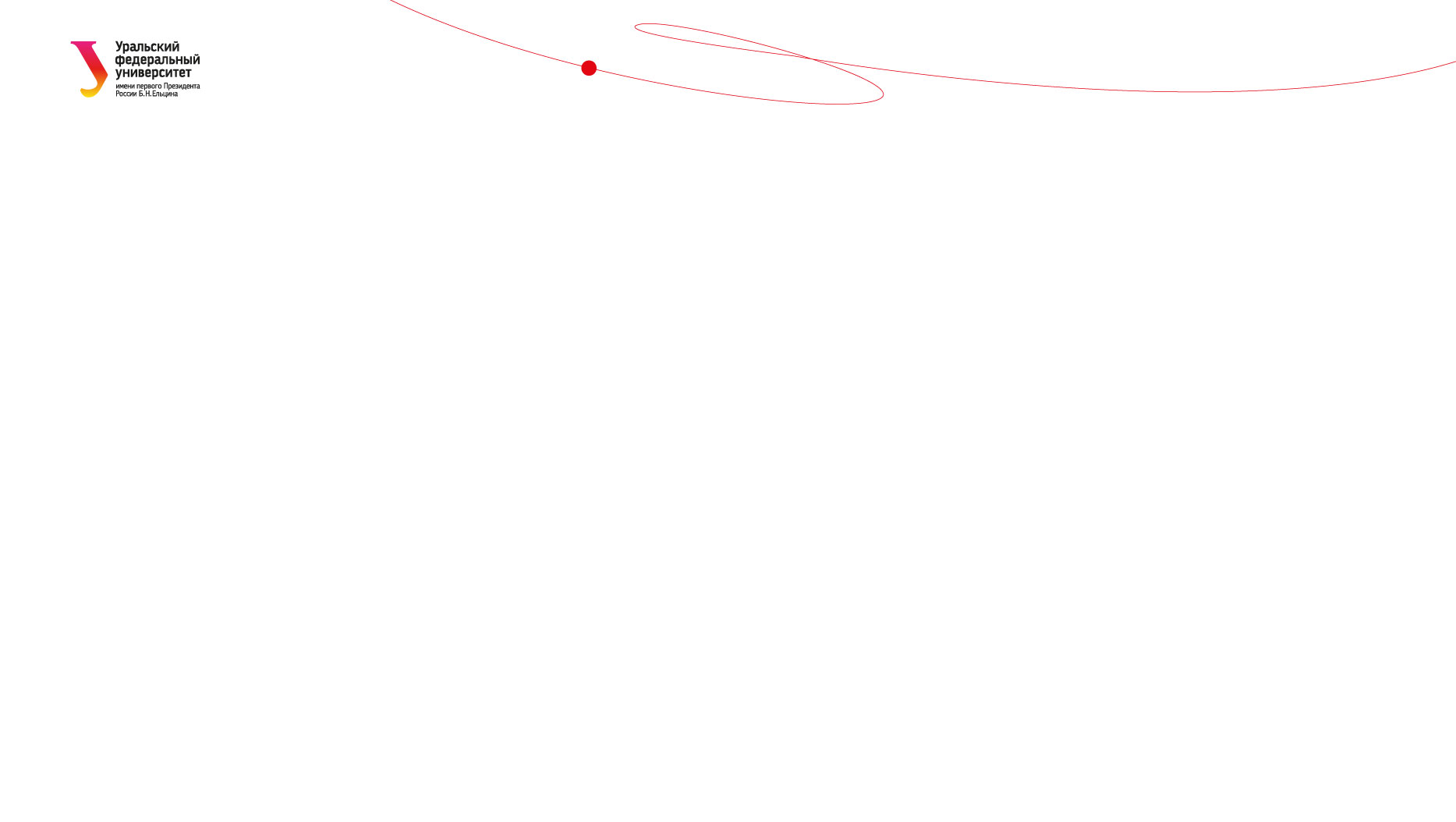 Определение саморегуляции
Саморегуляция – это универсальный принцип активности живых и квазиживых систем, направляемых целями или другими высшими критериями желательного. Это механизм целесообразной коррекции активности в движении от менее благоприятных к более благоприятным результатам (Леонтьев, 2016).
Осознанная саморегуляция – это многоуровневая и динамическая система процессов, состояний и свойств, являющаяся инструментом инициации и поддержания произвольной активности человека. Это метаресурс, благодаря которому определяются и достигаются профессиональные и личные цели индивида (Моросанова, 2021).
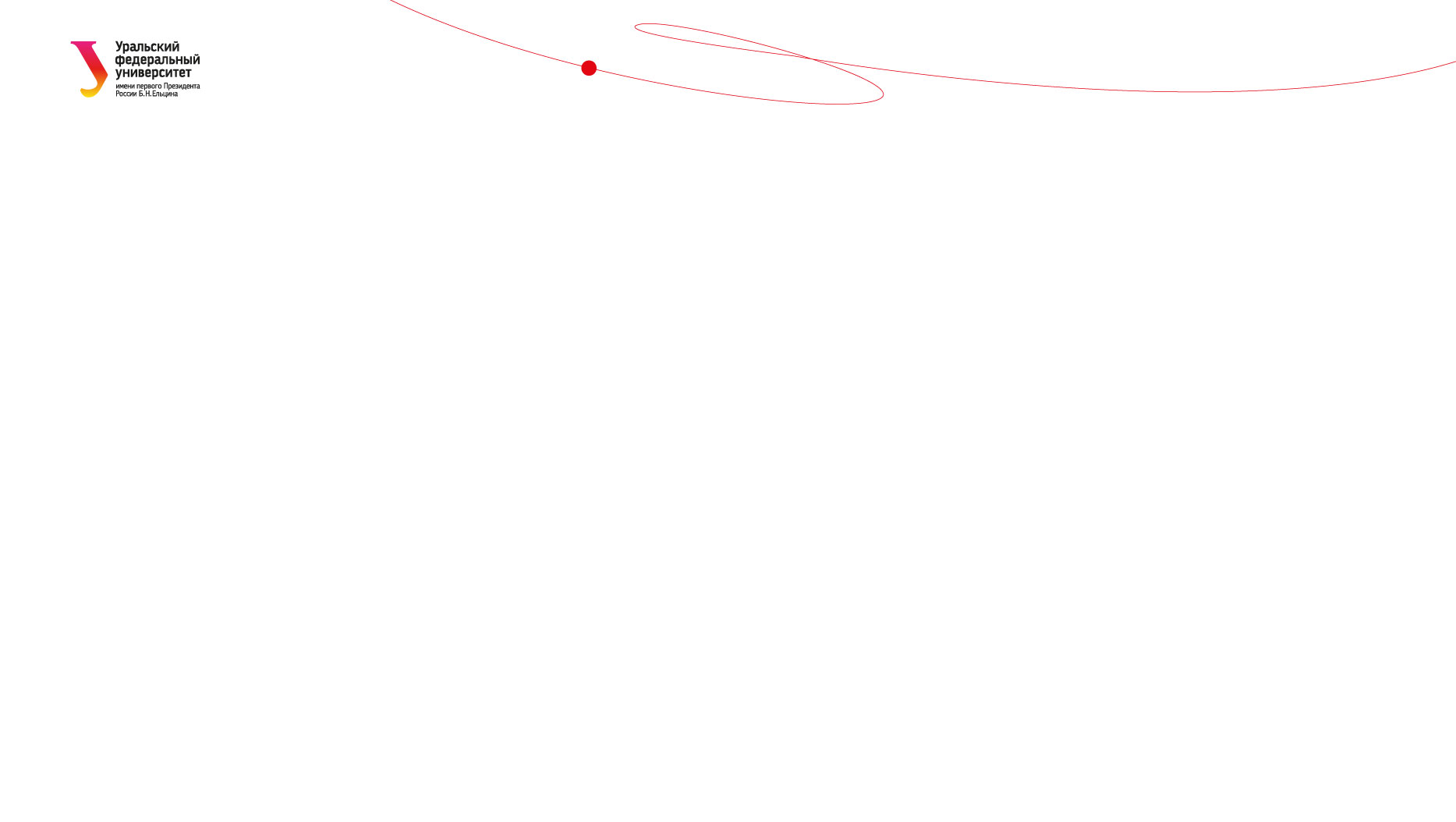 Ресурсы осознанной саморегуляции
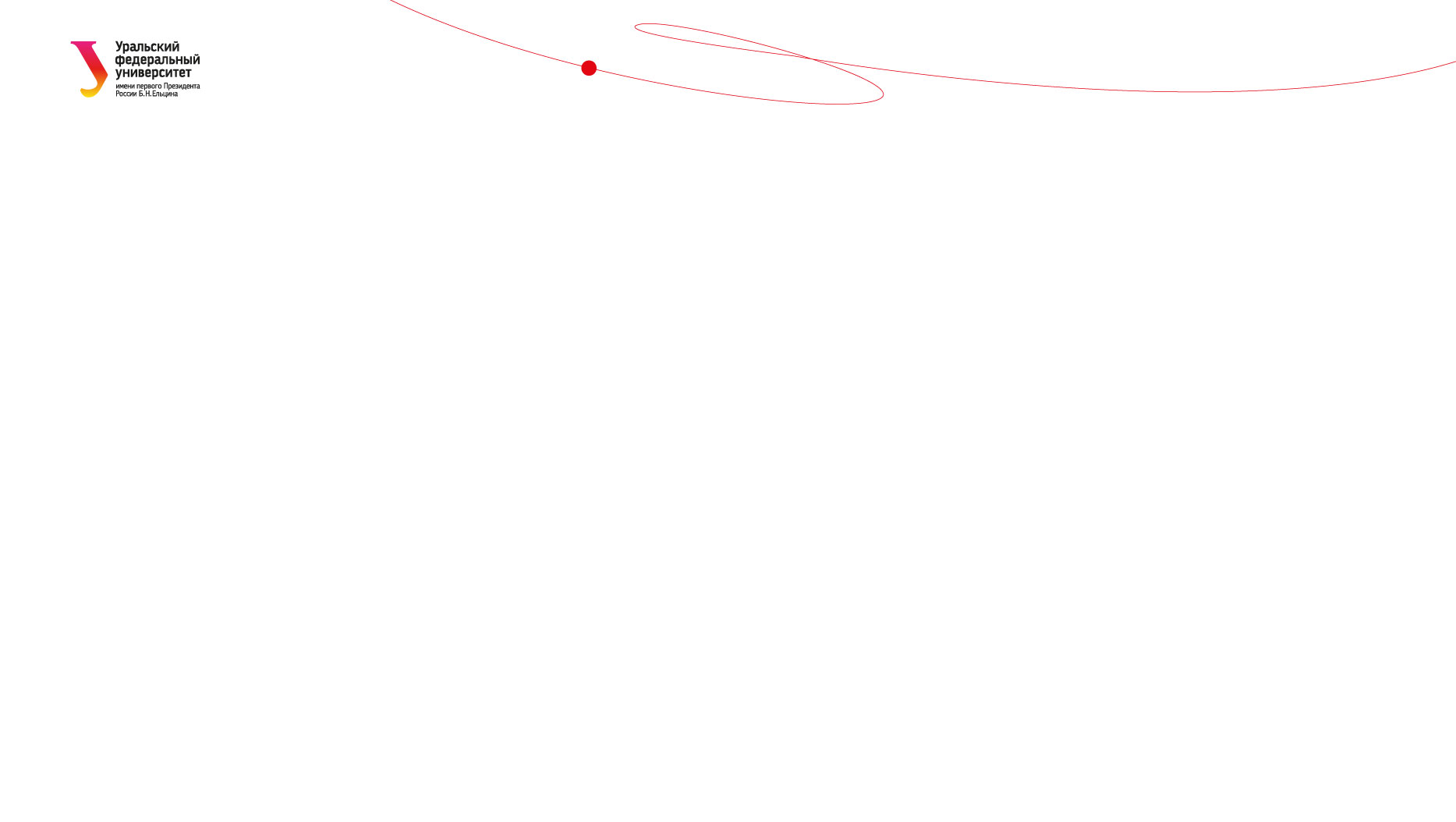 Цель исследования: анализ особенностей осознанной саморегуляции поведения практикующих психологов, определяющих их способность достигать поставленные цели в различных видах психической активности и практической деятельности.
Основная гипотеза: В структуре осознанной саморегуляции поведения практикующих психологов существуют особенности, определяющие их способность достигать поставленные цели в различных видах психической активности и практической деятельности.
Частные гипотезы:
Сформированность ресурсов осознанной саморегуляции поведения практикующих психологов прямо связана со способностью сохранять эмоциональную устойчивость, высокий уровень активности и адаптивности в различных видах психической активности и практической деятельности. 
Сформированность ресурсов осознанной саморегуляции поведения практикующих психологов прямо связана с жизнестойкостью личности.
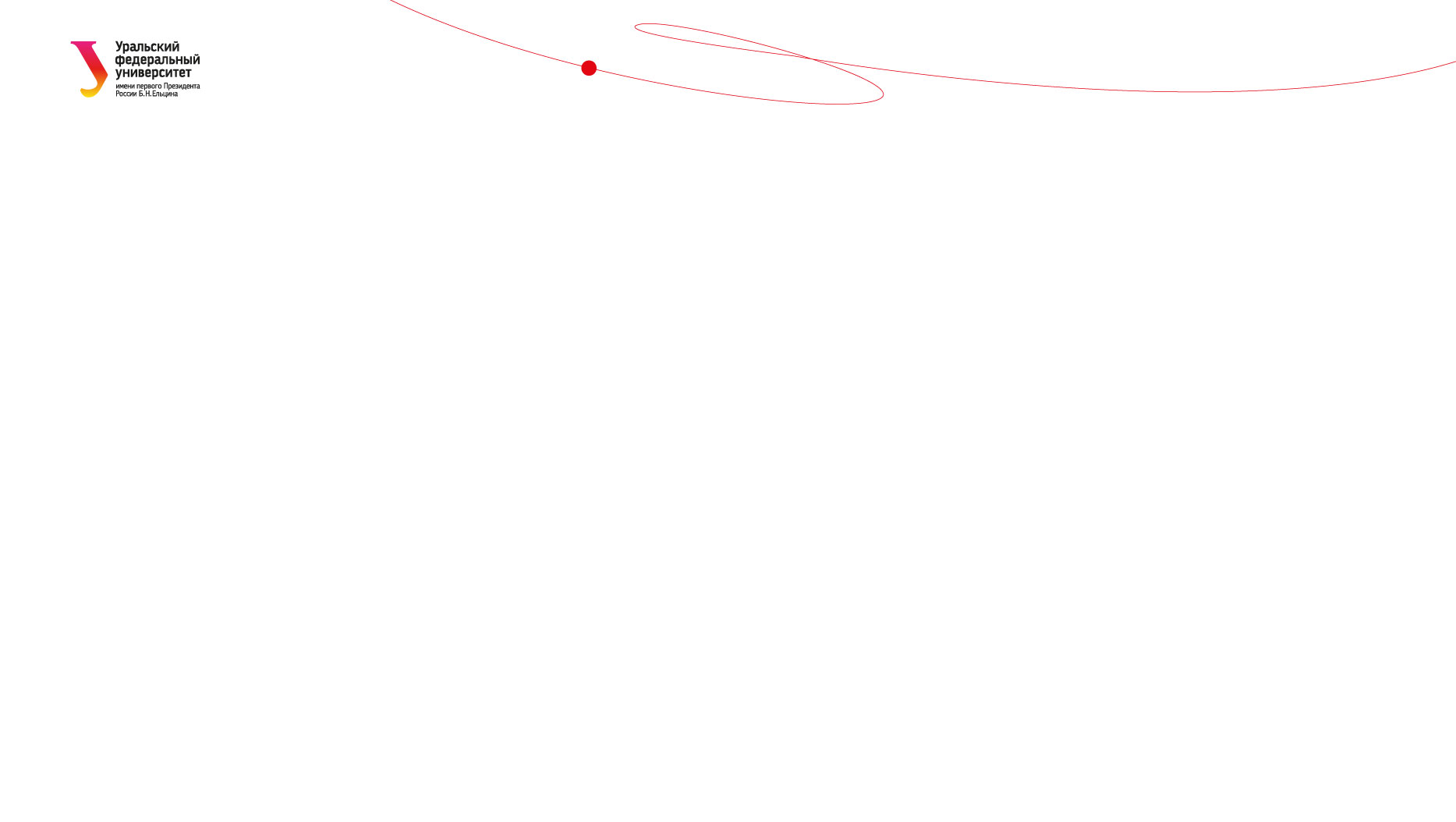 Задачи исследования
Изучить теоретические представления о саморегуляции поведения в исследованиях отечественных и зарубежных авторов.
Изучить особенности профессиональной деятельности практикующих психологов в контексте осознанной саморегуляции.
Подобрать психодиагностический инструментарий, направленный на исследование и оценку особенности осознанной саморегуляции практикующих психологов.
С помощью методов статистического и качественного анализа обработать полученные данные.
Дать интерпретацию полученных данных и разработать рекомендации практикующим психологам для повышения эффективности их профессиональной деятельности.
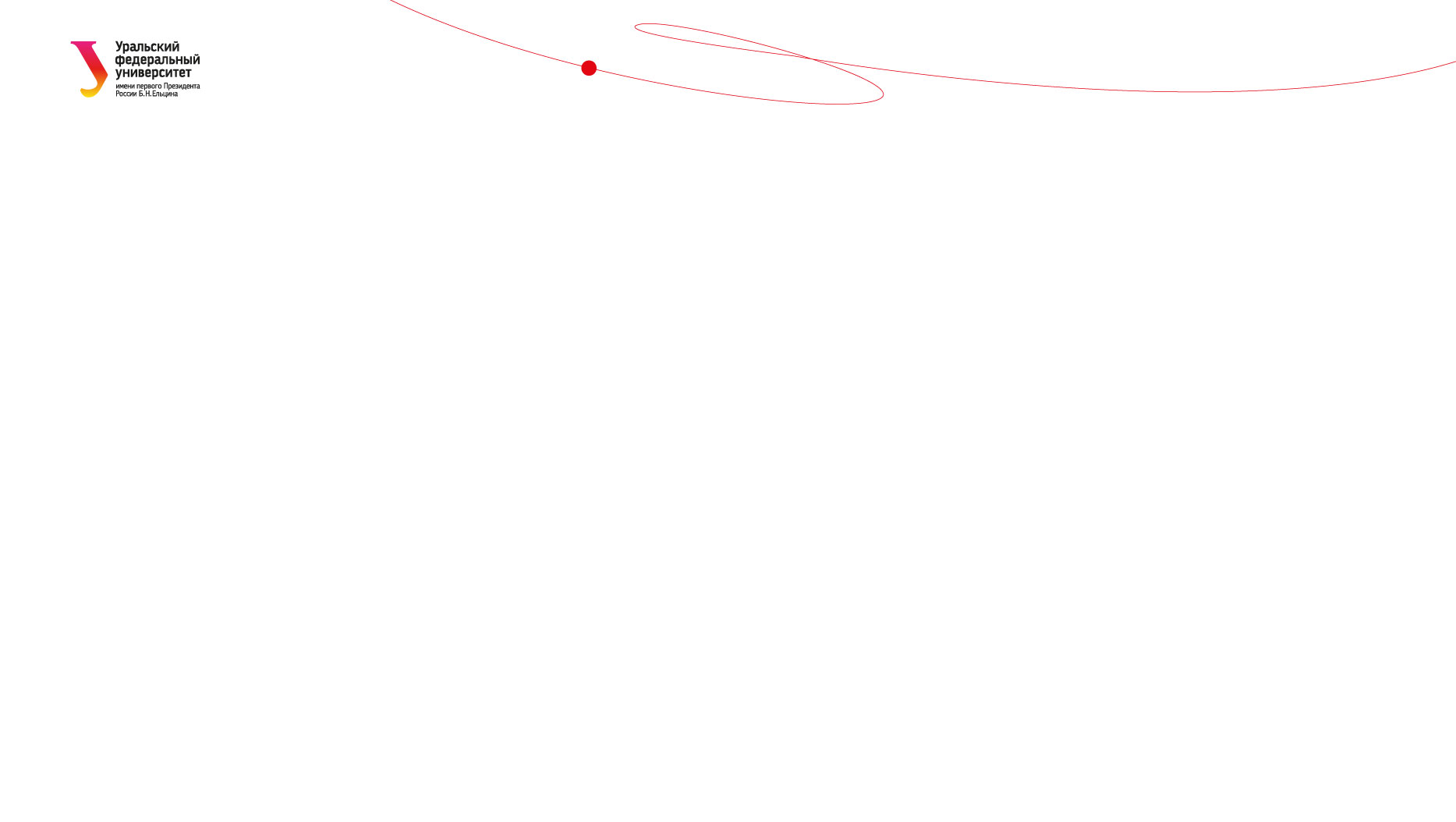 Организация исследования
Методики исследования:
Опросник В.И. Моросановой «Стиль саморегуляции поведения – ССПМ 2020» (В.И. Моросанова,                           Н.Г. Кондратюк).
Сокращенный вариант опросника формально-динамических свойств индивидуальности для взрослых (В.М. Русалов).
Тест жизнестойкости С. Мадди (в адаптации                      Д.А. Леонтьева, Е.И. Рассказовой).
Методы оценки организации концепта «стресс» и концепта «отдых».
Статистические методы: описательная статистика (среднее, стандартное отклонение, частотный анализ), сравнительный анализ (кр. t Стьюдента, U-Манна-Уитни), корреляционный анализ r-Пирсона. Для качественного анализа использовались интерпретативные методы.
Сбор эмпирических данных осуществлялся в период с ноября 2022 г. по февраль 2023 г. 
В выборку вошли 82 специалиста, в т.ч. 42 практикующих психологов и  40 специалистов типа профессии «человек-знаковая система»:

65 женщин (79%), 17 мужчин (21%);
средний возраст респондентов 39,6 лет; 
средний трудовой стаж 17,1 лет;

Для 52,4% психологов консультирование является основным видом деятельности, опыт консультирования составляет в среднем 8,5 лет.
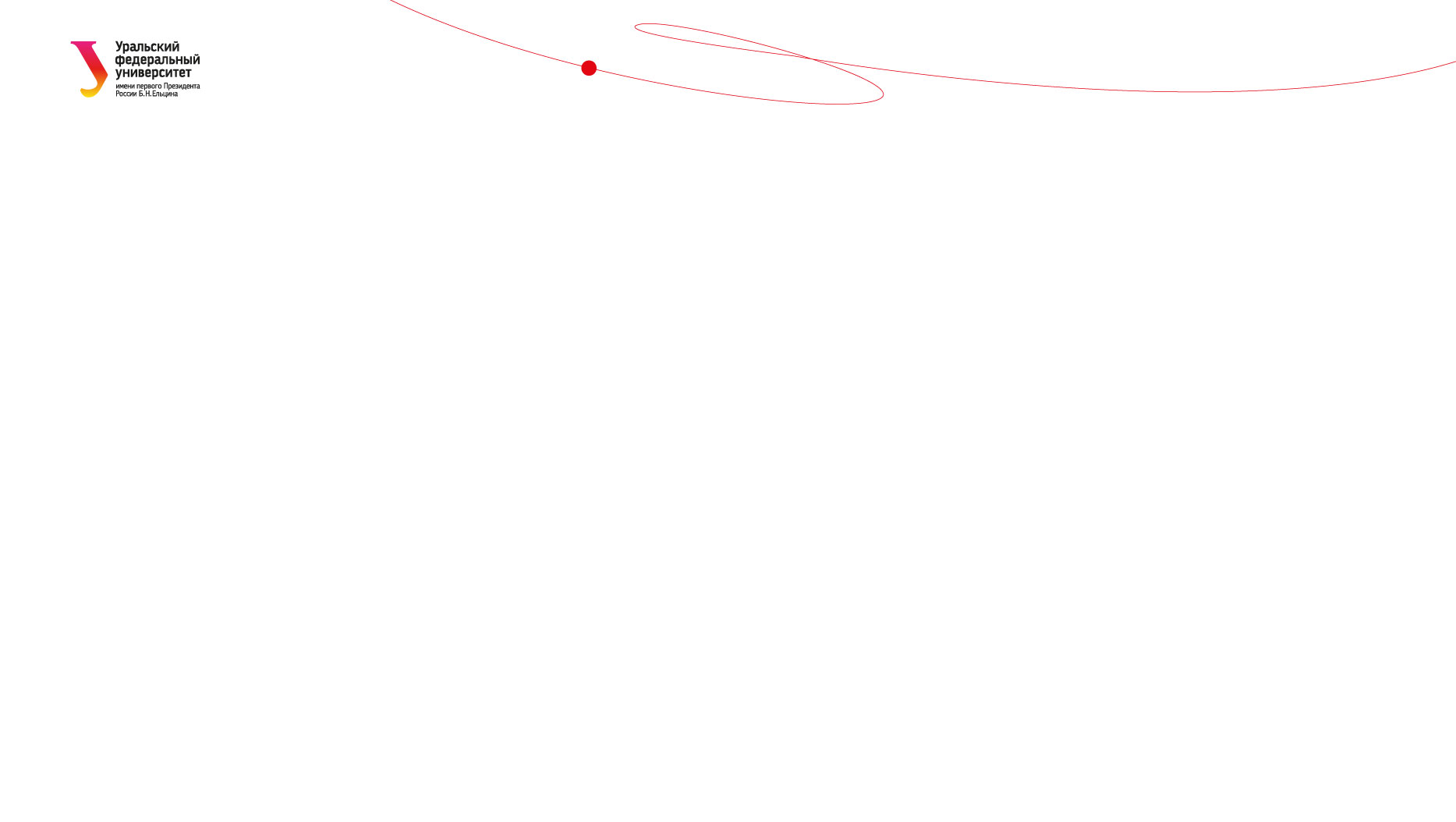 Различия между группами в показателях саморегуляции
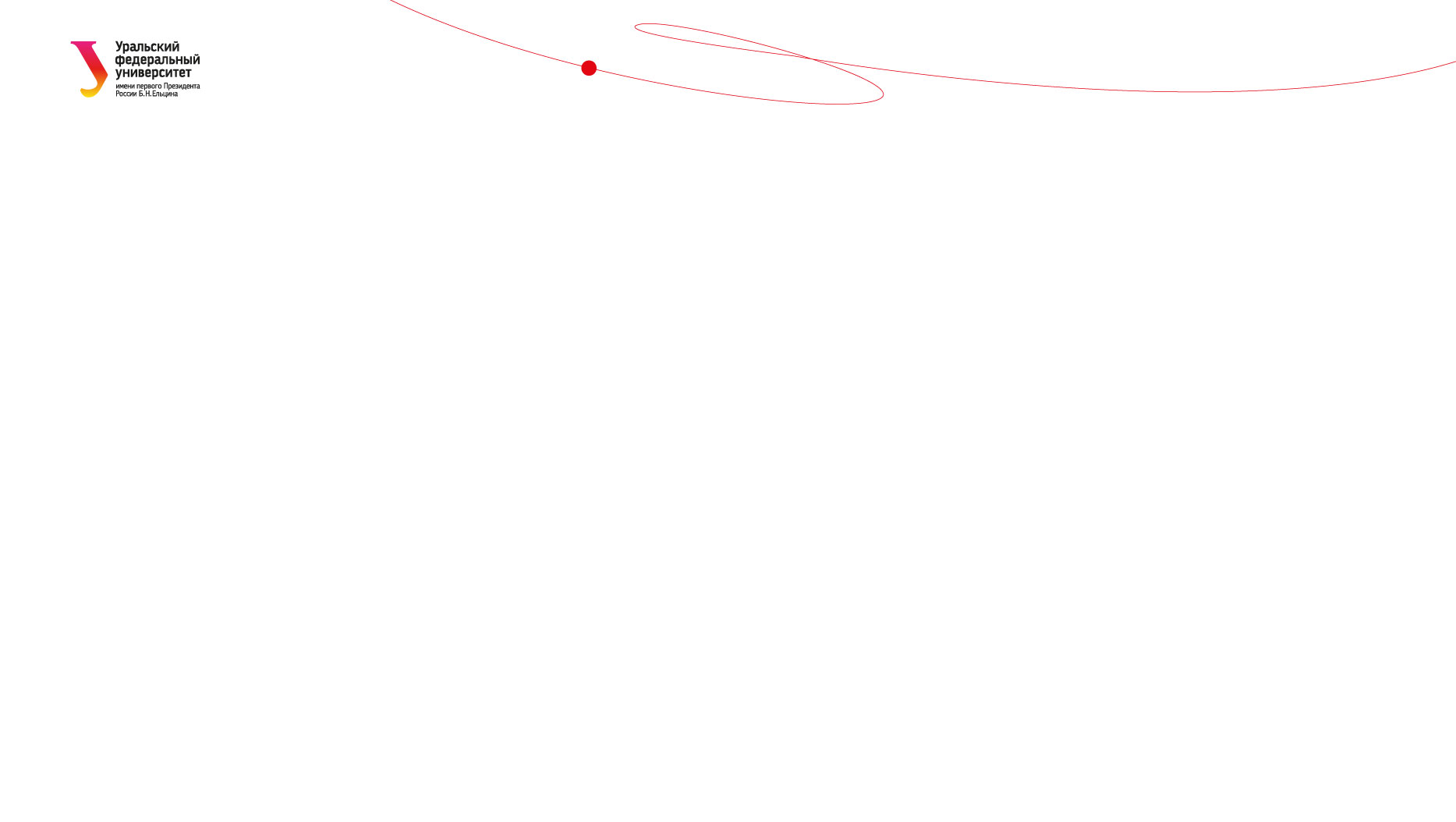 Достоверные корреляции между саморегуляцией и формально-динамическими свойствами индивидуальности у практикующих психологов
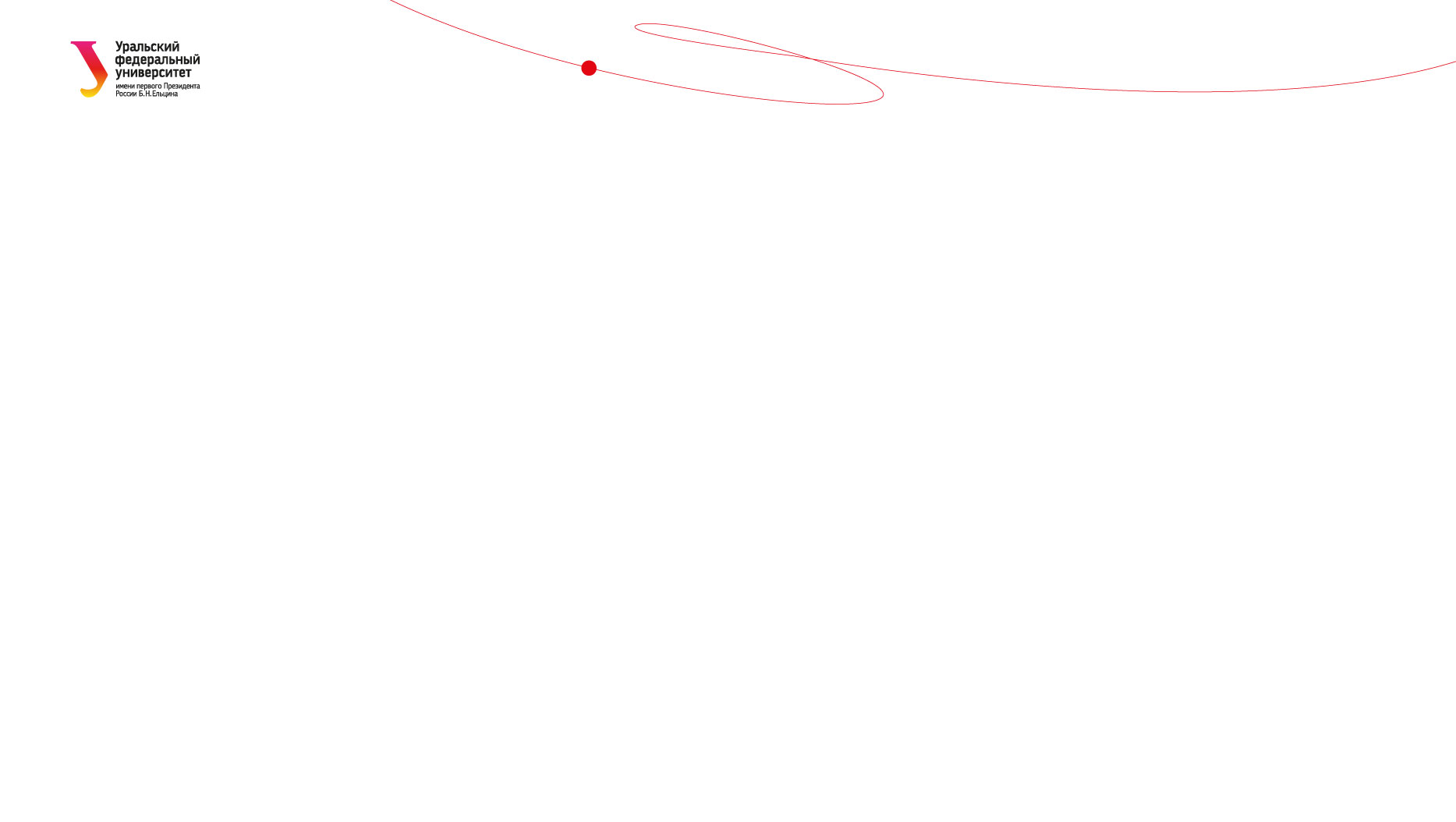 Достоверные корреляции между саморегуляцией и жизнестойкостью у практикующих психологов
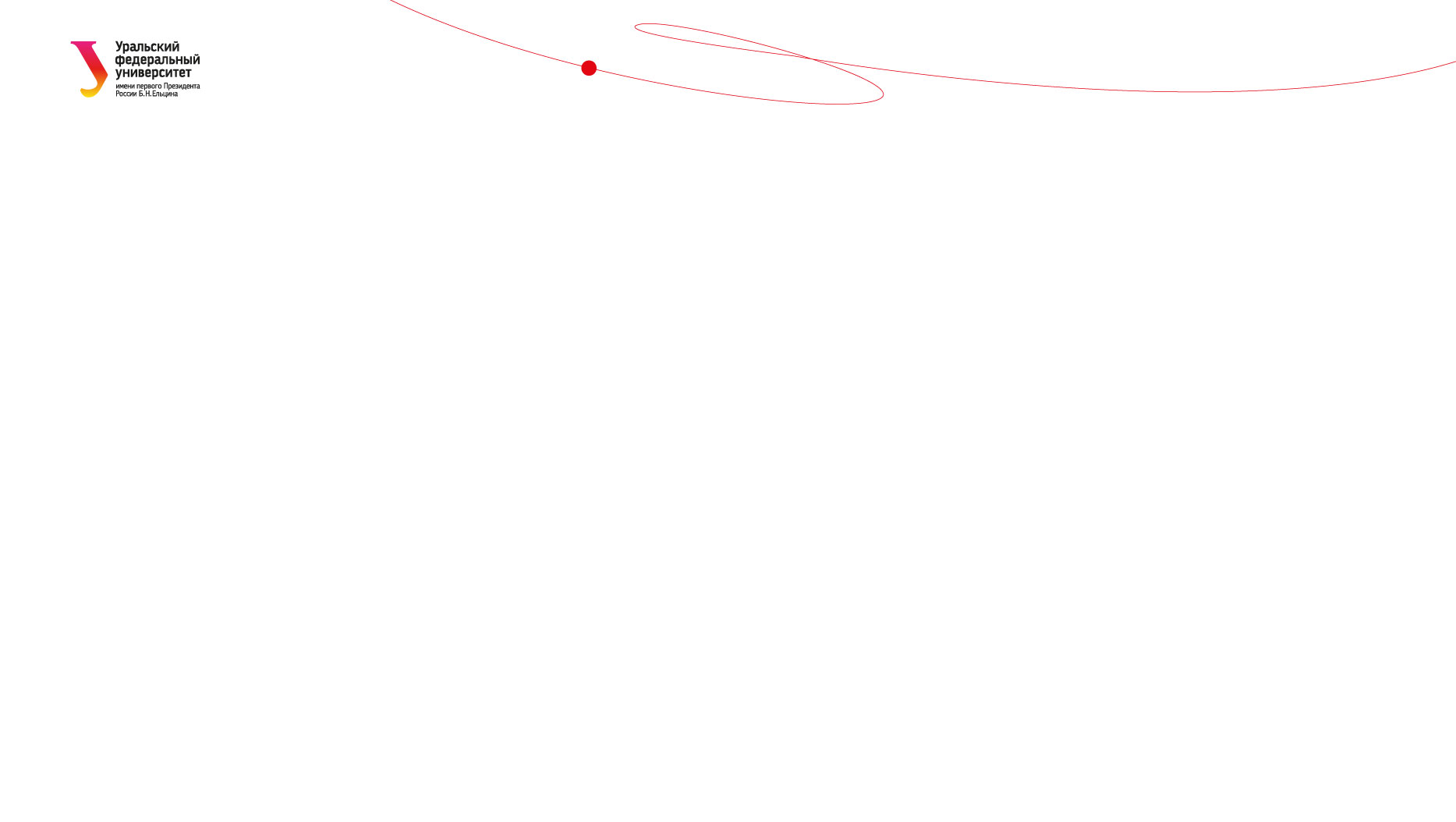 Результаты качественного анализа концепта «стресс» у практикующих психологов
33% практикующих психолога отметили положительную роль стресса.
Ассоциативный ряд содержит прилагательные:
Сохранять устойчивость осознанной саморегуляции в психологически напряженных ситуация и поддерживать общий уровень осознанной саморегуляции психологам помогает наличие положительного образа концепта «стресс» в структуре ментальных репрезентаций.
мобилизующий (4 упоминания), 
мотивирующий (3 упоминания), 
развивающий (3 упоминания),
побуждающий (2 упоминания), 
позитивный (2 упоминания), 
приятный (2 упоминания).
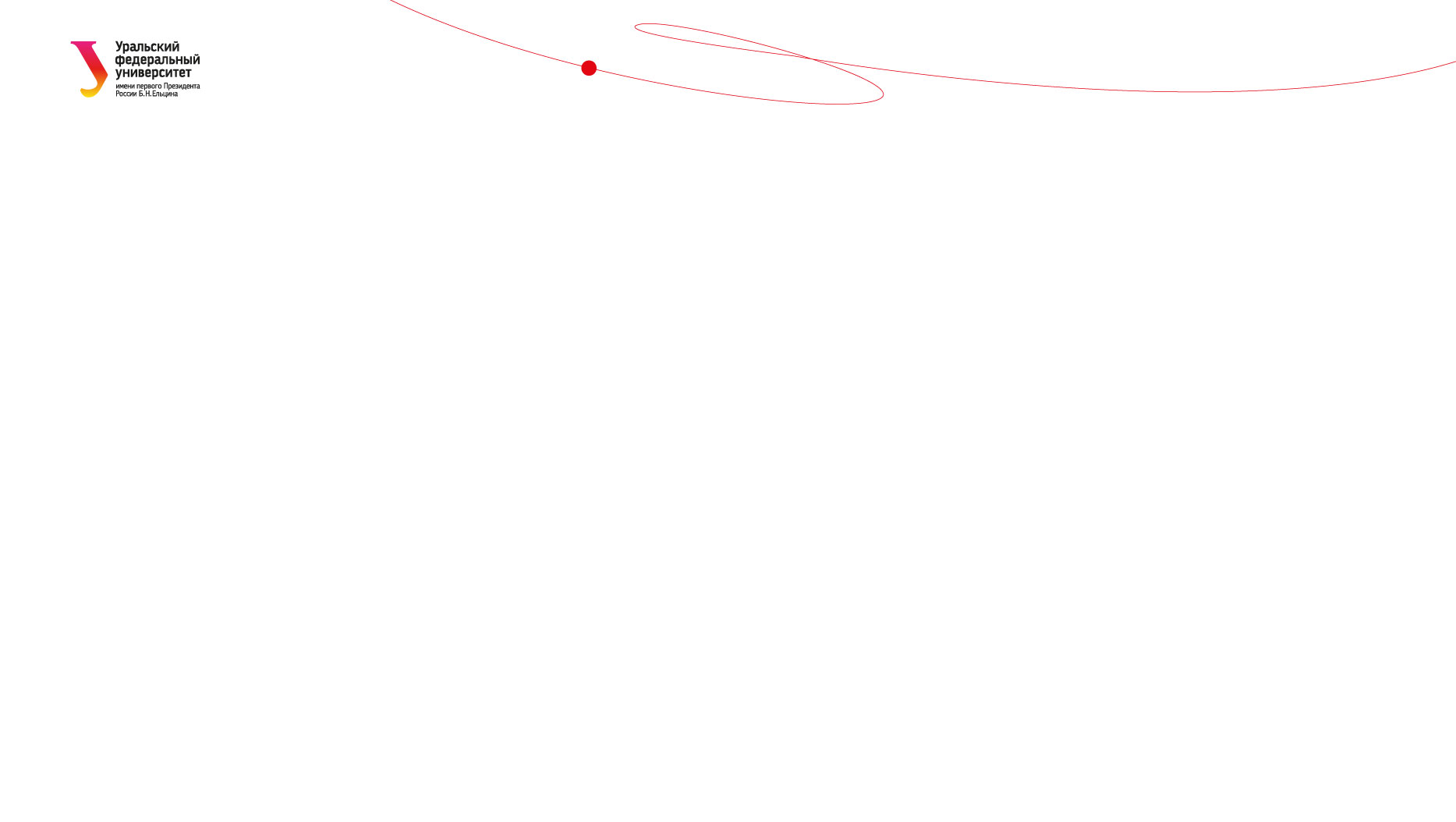 Результаты качественного анализа концепта «отдых» у практикующих психологов
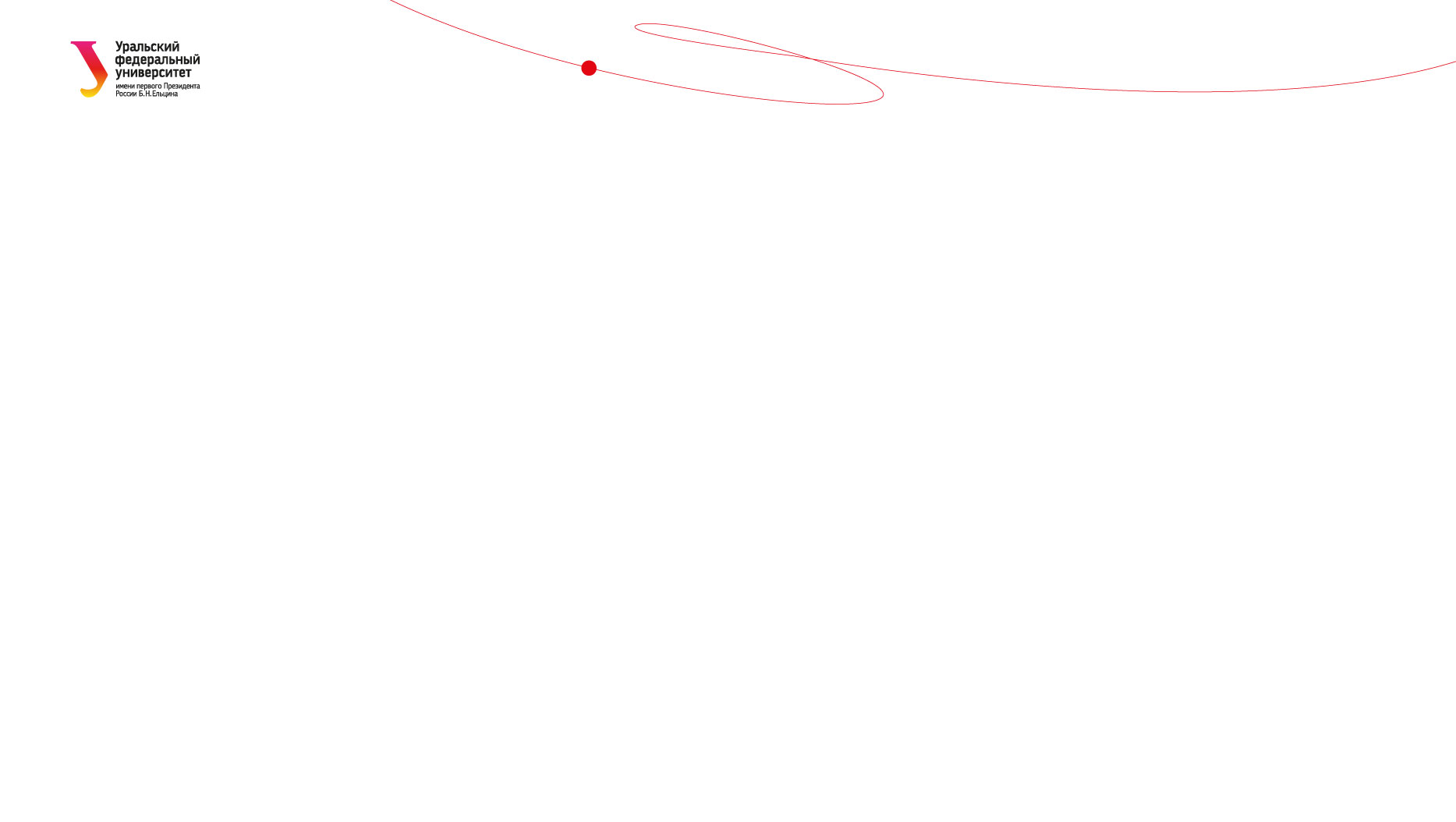 Обсуждение результатов
Способность выдерживать повышенный уровень эмоциональных нагрузок, низкая чувствительность к неудачам и уверенность в себе обеспечивают у практикующих психологов развитие саморегуляции как универсального ресурса достижения целей профессионального и личностного роста.
Эмоциональная устойчивость является предпосылкой для развития эмоционального интеллекта у данной профессиональной группы.
Успешность любой деятельности, включающей планирование целей, моделирование значимых условий их достижения, программирование действий и оценивание результатов, обеспечивает позитивное и устойчивое представление о себе, мире и отношении с миром.
Сохранять устойчивость осознанной саморегуляции в психологически напряженных ситуация психологам помогает наличие положительного образа концепта «стресс» в структуре ментальных репрезентаций. 
Своевременное восстановление функционального состояния обеспечивается за счет тенденции к проактивному подходу к организации отдыха.  
Развитие саморегуляции как универсального ресурса позволяет практикующим психологам сохранять способность к мобилизации ресурсов в трудных жизненных ситуациях и обеспечивает им жизнеспособность и осмысленность поведения в условиях неопределенности, что не противоречит результатам исследований Е.В. Тарасовой, И.С. Новиковой, А.Д. Моисеевой и Л.Г. Жедуновой.
Полученные результаты расширяют представления о саморегуляции в сфере профессиональной деятельности и сопоставимы с результатами исследований осознанной саморегуляции О.А. Конопкина,                В.И. Моросановой, Е.М. Коноз, Е.А. Ароновой.
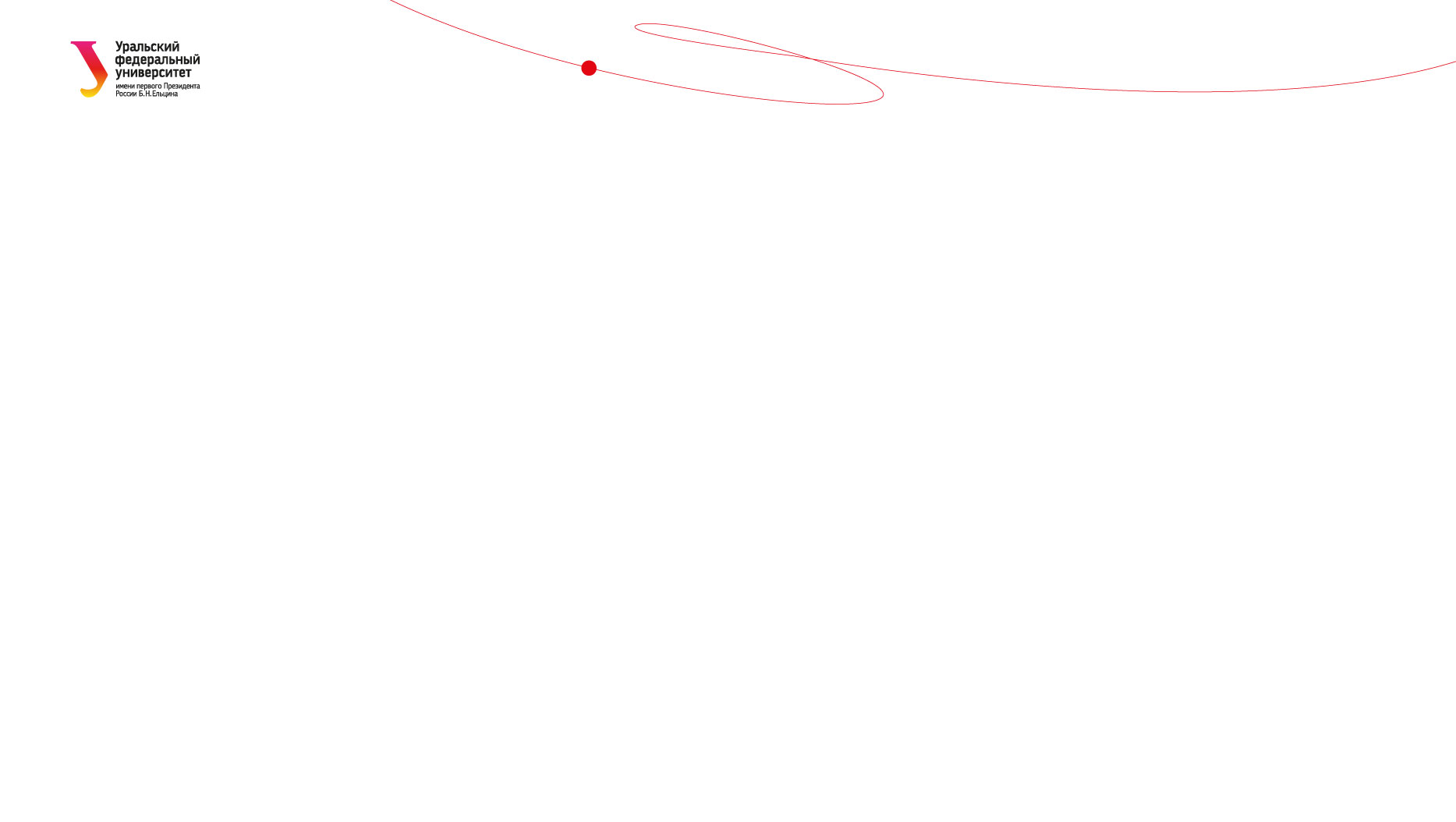 Выводы
Ведущим когнитивно-регуляторным процессом саморегуляции у практикующих психологов является программировании действий, личностно-регуляторным свойством – настойчивость в достижении цели.
Психологи отличаются достоверно более высоким значением показателя «надежность» по сравнению с контрольной группой.
 У практикующих психологов установлена связь между общим уровнем осознанной саморегуляции и индексами общей эмоциональности, активности и адаптивности. 
Установлены положительные связи между осознанной саморегуляцией и жизнестойкостью в обеих группах.
При оценке организации концепта «стресс» установлено наличие положительного образа стресса в структуре ментальных репрезентаций. 
Оценка организации концепта «отдых» включает компоненты проактивного подхода к отдыху у практикующих психологов.
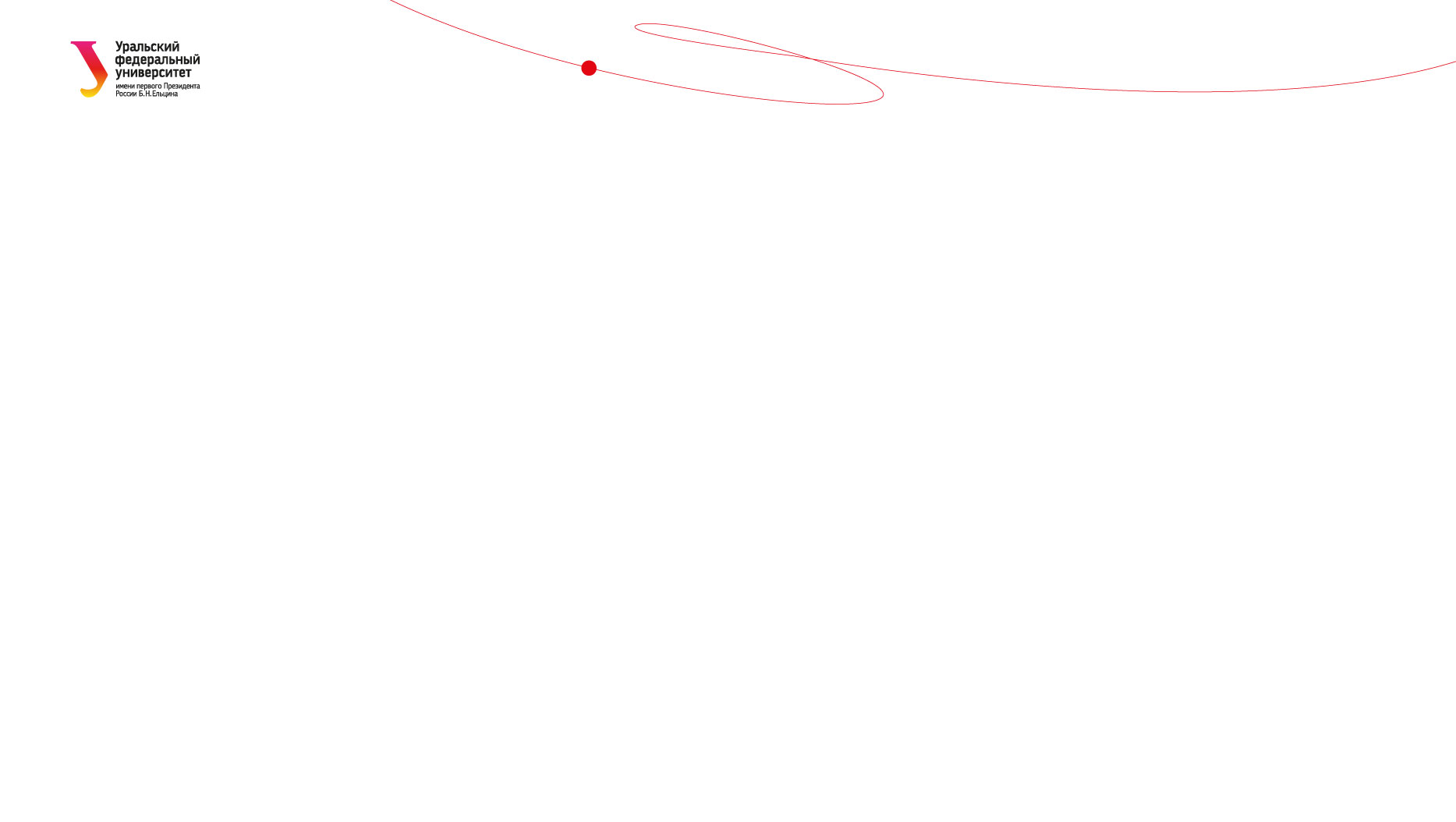 Благодарю за внимание!